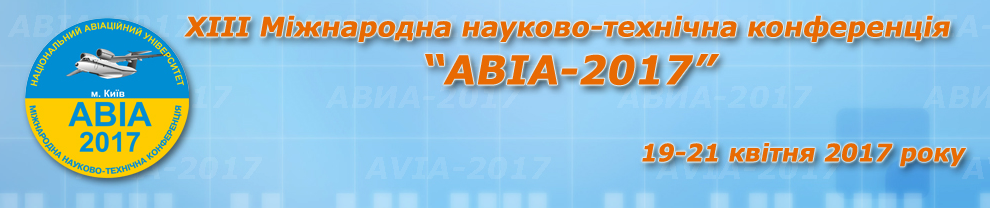 Тема доклада:
ИСПОЛЬЗОВАНИЕ ГНСС ДЛЯ АВТОНОМНОЙ НАВИГАЦИИ НА СРЕДНИХ ОКОЛОЗЕМНЫХ ОРБИТАХ
Авторы:
Конин, А.С. Погурельский, Ф.А. Шишков,				


Национальный авиационный университет НАУ 					г. Киев, Украина
г. Киев–2017
1
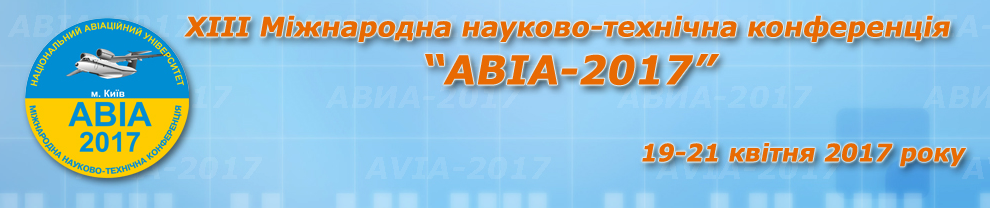 Theme of report:
USE OF GNSS FOR AUTONOMOUS NAVIGATION ON MEDIUM EARTH ORBITS
Authors:
V.V. Konin, A.S. Pogurelskiy, F.A. Shyshkov,	
	
National aviation university NAU 							c. Kyiv, Ukraine
c. Kyiv –2017
2
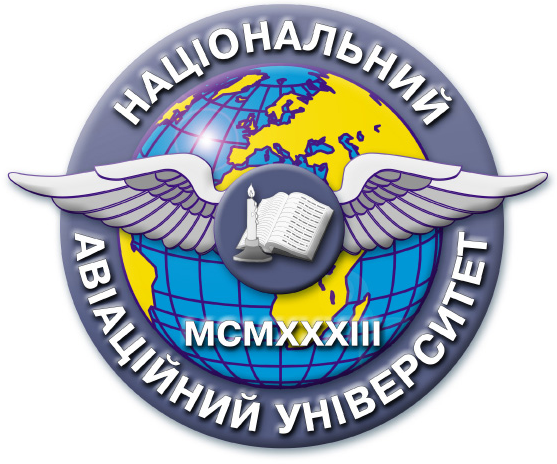 Национальный авиационный 
	университет
National aviation university
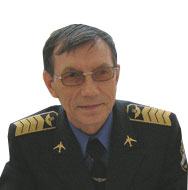 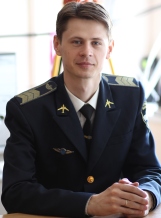 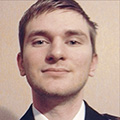 В.В. Конин – Доктор  технических наук, профессор кафедры АНС НАУ
А.С. Погурельский -  Кандидат  технических наук, доцент  кафедры АНС НАУ
Ф.А. Шишков – Аспирант кафедры АНС  НАУ
V.V. Konin  – Doctor of Technical  Science, professor of ANS NAU department
A.S. Pogurelskiy – Candidate of Technical Sciences, assistant professor of ANS NAU department
F.A. Shyshkov – PhD course student of ANS NAU department
3
[Speaker Notes: С кем конкретно общались]
Псевдо дальномерный методPseudo-ranging method
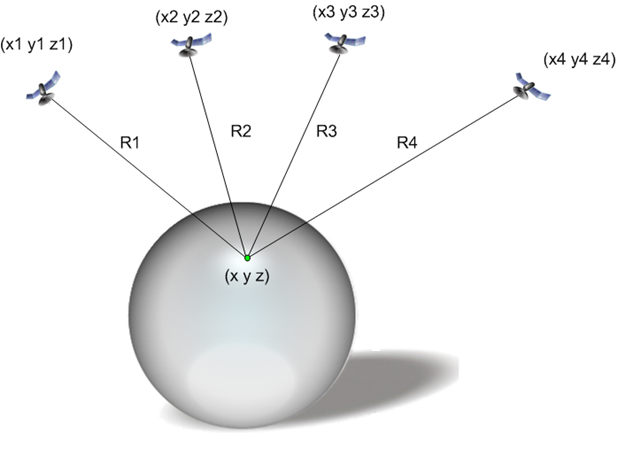 Ri – псевдодальность  до i–того спутника  от  исследуемой точки 
    – pseudorange to the i-th satellite from the  investigated point
(x;y;z) – координаты исследуемой точки
           - coordinates of  investigated point
(xi ;yi ; zi )  - координаты i–того спутника 
                  - coordinates of  i-th satellite
4
Навигация в Космической  Области Обслуживания
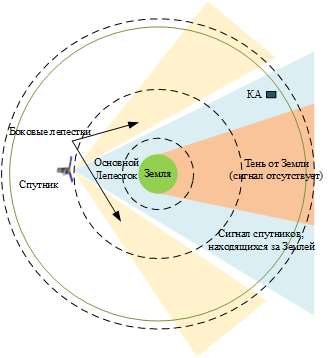 Navigation in  Space  Service Volume
5
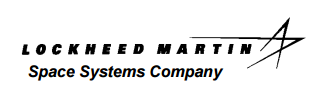 GPS antenna radiation patternДиаграмма направленности антенны спутников GPS
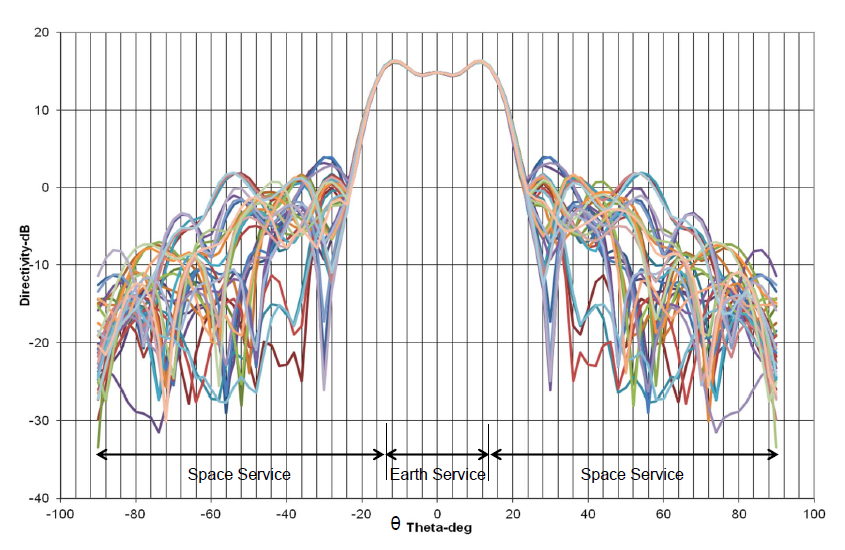 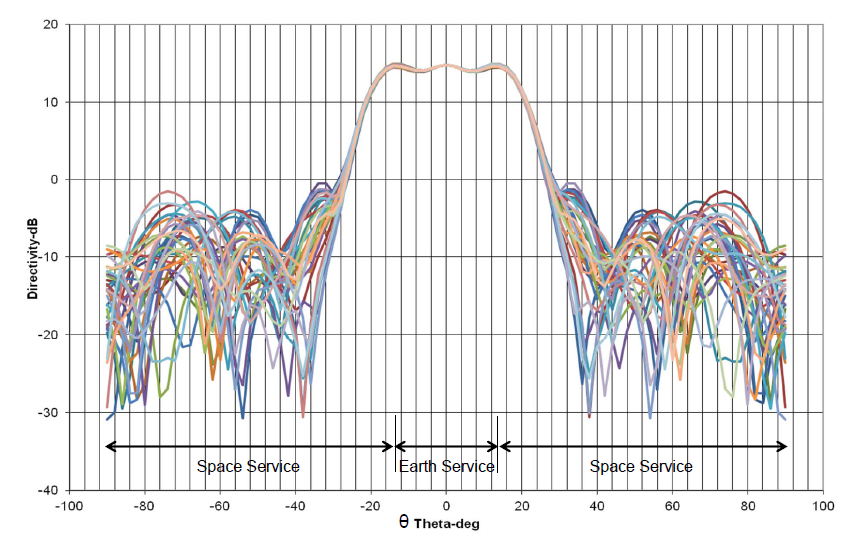 Material published by LOCKHEED MARTIN  in 2014
Материал опубликован LOCKHEED MARTIN  в 2014 году
6
Errors and geometric factorОшибки и геометрический фактор
Accuracy = UERE · DOP
UPNE = UERE · PDOP
UHNE = UERE · HDOP
UVNE = UERE · VDOP
UERE
User Equivalent Range Error - среднеквадратическая ошибка измерения псевдодальности пользователем
			    - the mean square error of user pseudorange measurement
U…NE
U…Navigation Errors - среднеквадратические навигационные ошибки координат
 		        - the mean square navigational errors of coordinates
7
[Speaker Notes: Не нашел точного роскрытия – Navigational или Navigation]
Model legend: satellite positionЛегенда Модели: местоположение спутников
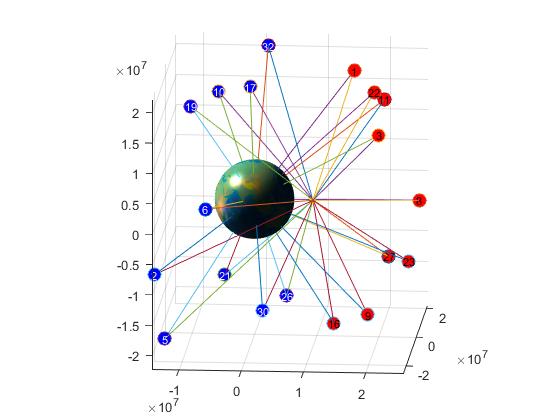 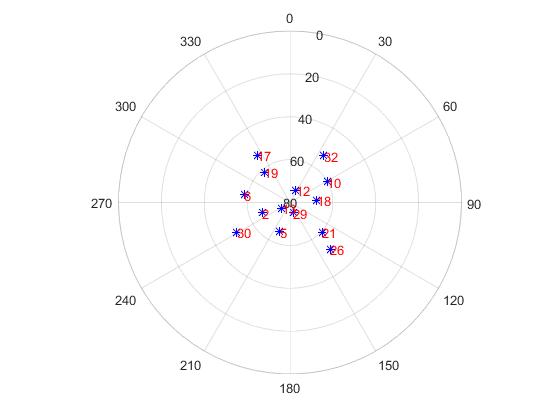 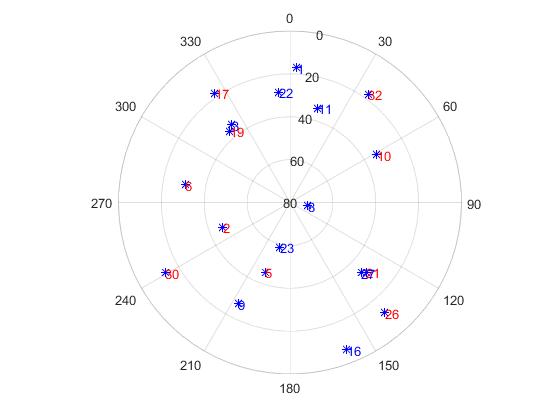 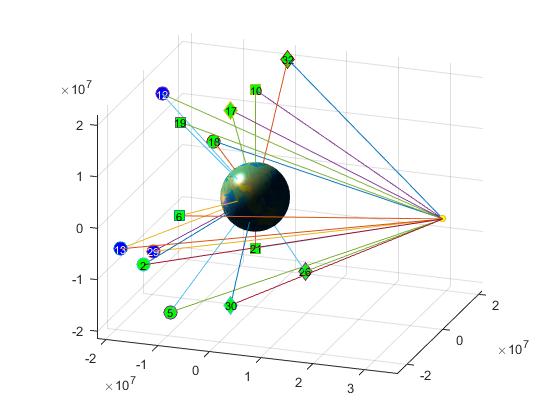 надгоризонтные спутники          - загоризонтные спутники основного лепестка
direct view satellites	            - over-the-horizon satellites of main lobe
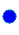 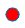 боковые лепестки 1 порядка      - боковые лепестки 2 порядка          - боковые лепестки 3 порядка 
side  lobes  of 1 order	            - side  lobes  of 2nd order	         -  side  lobes  of 3rd order
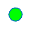 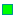 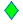 8
Standard signals only GPSRMS – 1.7 m
9
Satellites on 4000 km
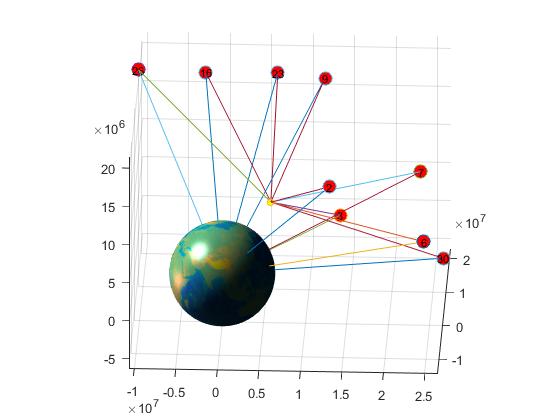 10
Main lobe signals only GPSRMS – 1.7 m
11
Main lobe signals only GPSRMS – 1.7 m
12
Satellites on 3000 km
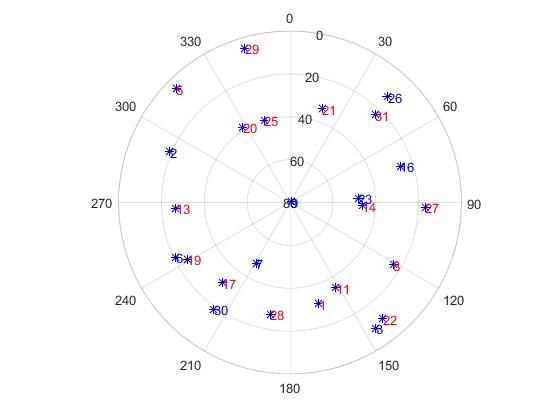 13
Satellites on 5000 km
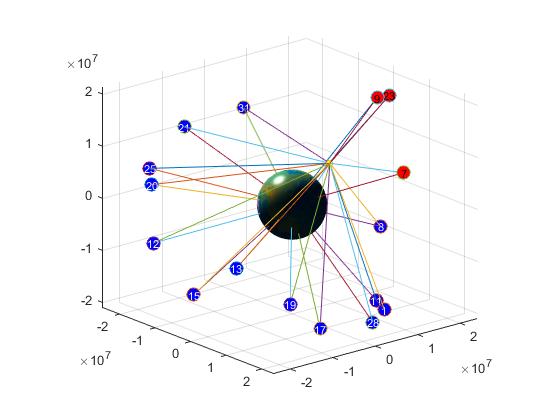 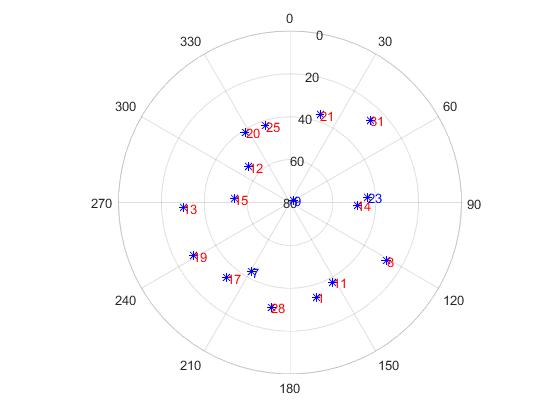 14
Satellites on 7000 km
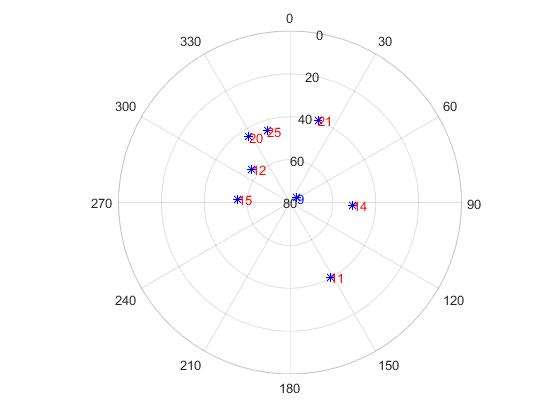 15
Satellites on 15000 km
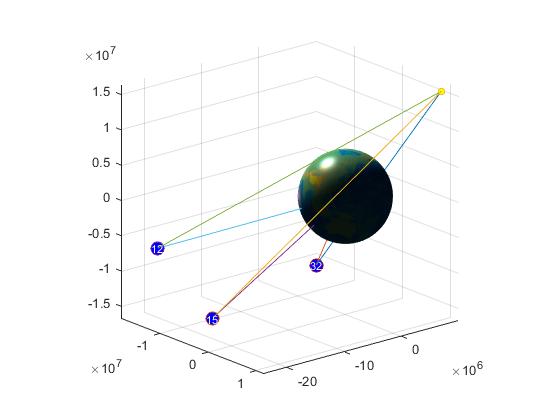 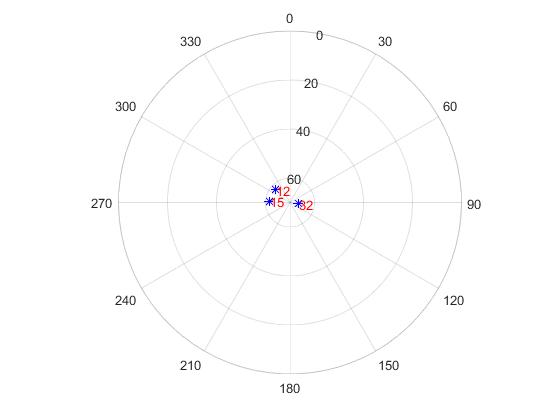 16
Satellites on 20000 km
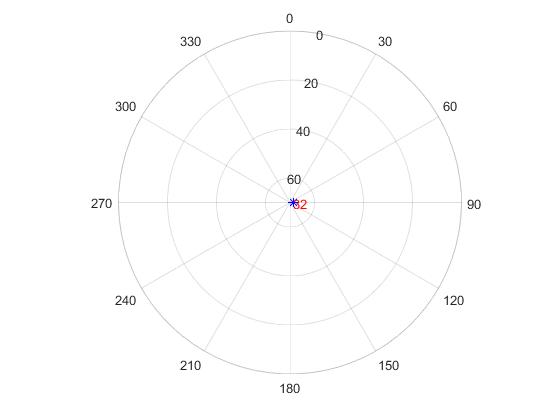 17
Side lobe and main lobe signals GPSRMS – 1.7 m
18
Side lobe and main lobe signals GPSRMS – 1.7 m
19
Satellites on 3000 km
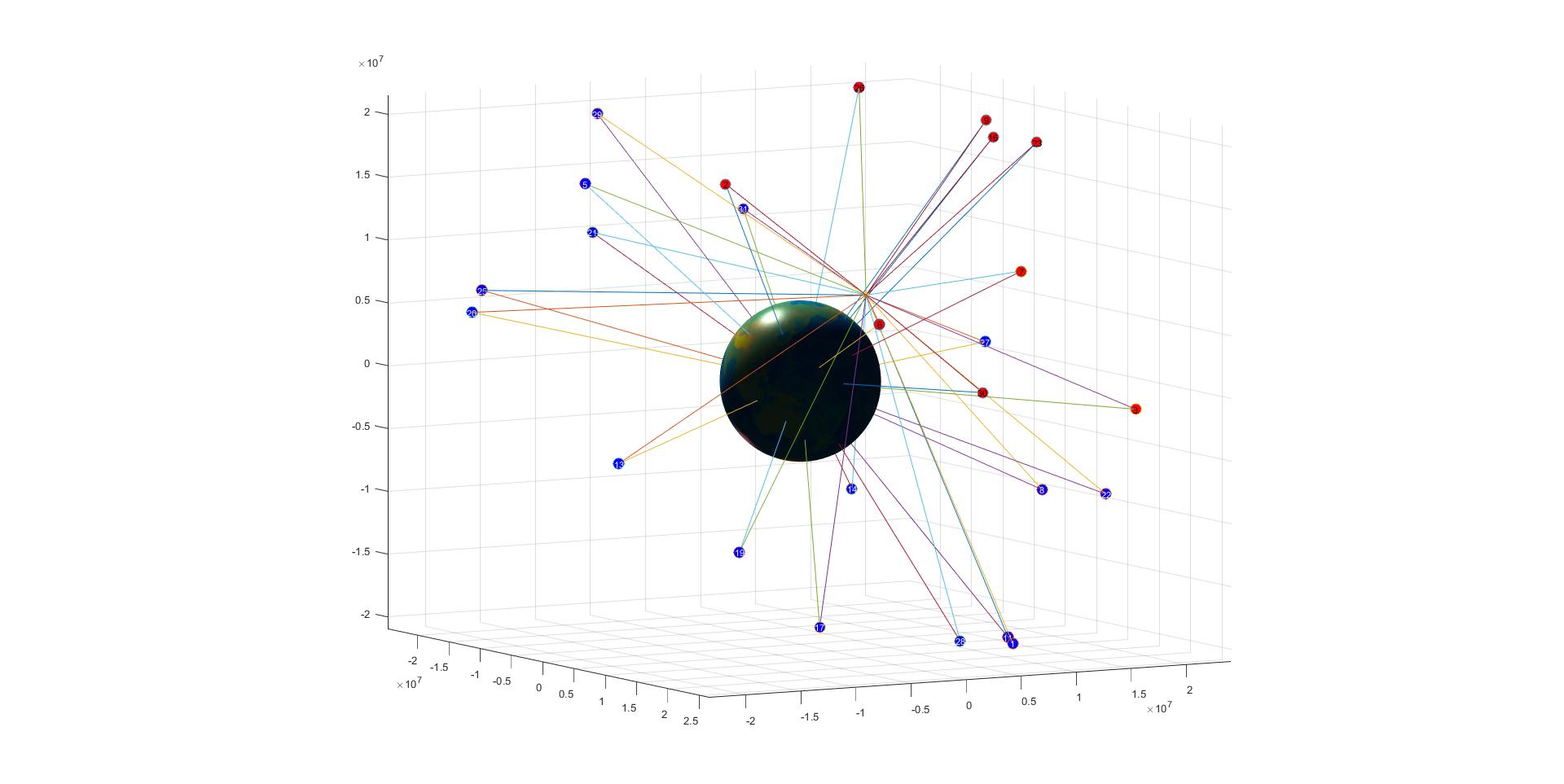 ML only copy
20
Satellites on 7000 km
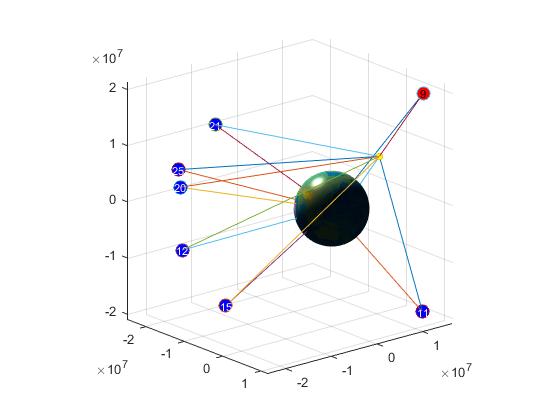 ML only copy
21
Satellites on 15000 km
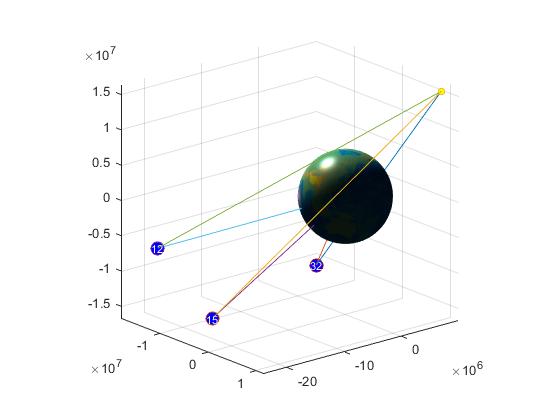 ML only copy
22
Satellites on 20000 km
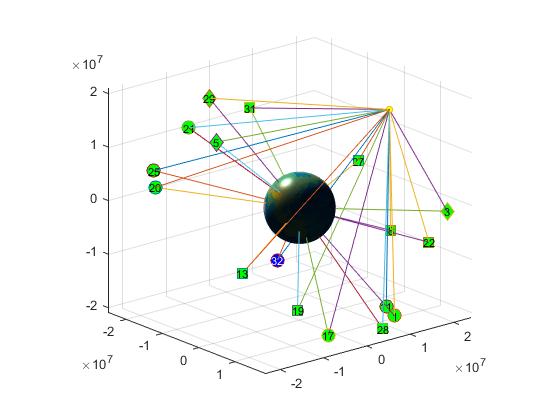 ML only copy
23
Satellites on 20000 km
6-я Международная конференция «Космические технологии: настоящее и будущее»
24
Main lobe signals only GPS + GLORMS – 1.7 m
25
Side lobe and main lobe signals GPS + GLORMS – 1.7 m
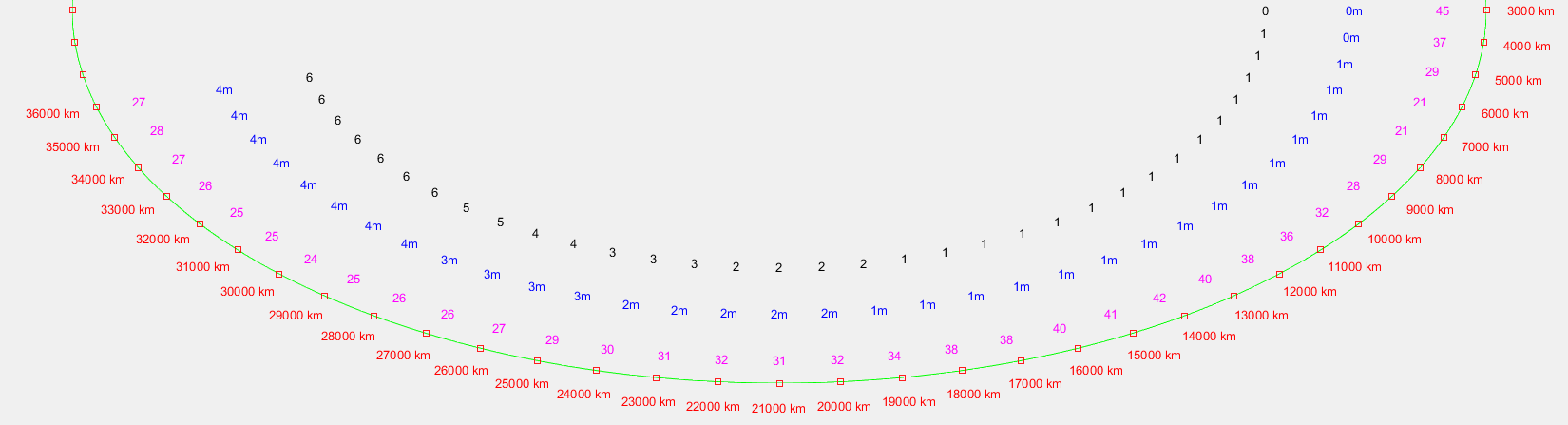 26
!
Для  симуляции данных  были использованы  не номинальные альманахи систем (конфигурация  навигационной системы согласно с интерфейсными документами), а реальные альманахи в формате YUMA для конкретного момента времени.

To simulate the data the real almanacs in YUMA format were used,  as compared to the nominal almanacs of the system, which contain the satellite configuration as given in interface control document.
27
Thank you for your  attentionБлагодарим за внимание
28